El Gerente General de la CLINICA NEUMOLOGICA DEL PACIFICO SAS
Invita a todos los usuarios de
 EPS, IPS  Y  y particulares

En a la conformación de la Asociación de Usuarios y de sus representantes, la cual se realizará el próximo 30 de noviembre de 2020:

Hora:9:00am

Lugar: auditorio de la IPS

Dirección: Calle 5aNro. 42ª - 34
Tel 387 68 50
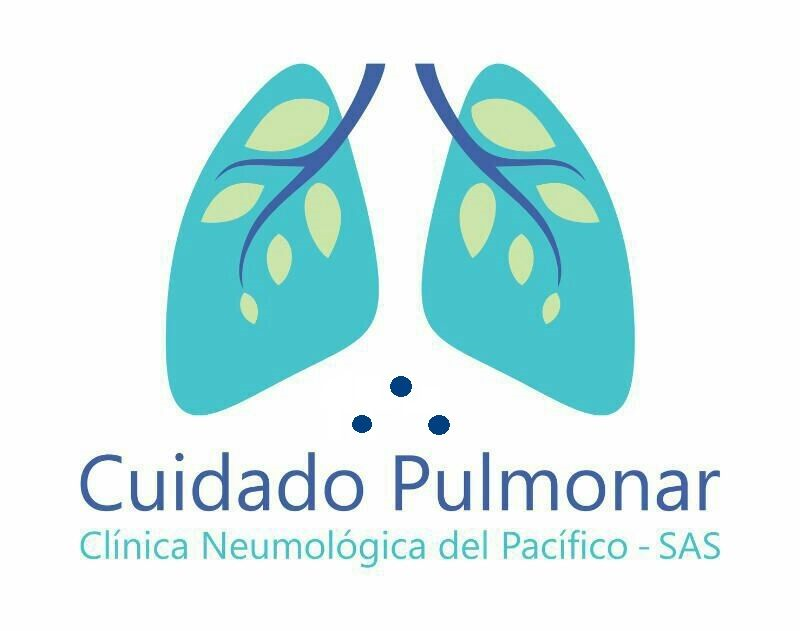